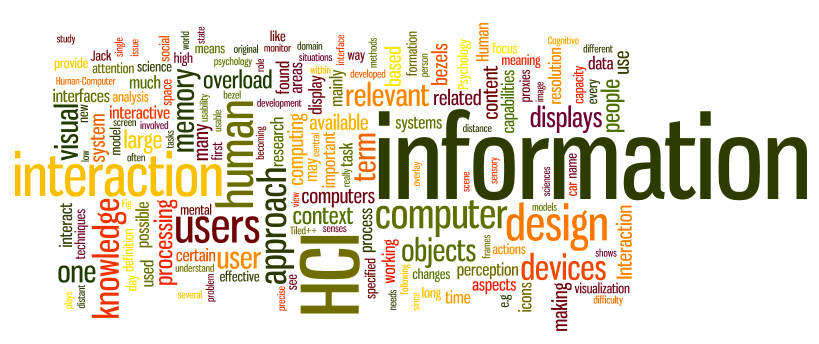 Interaction Design
Sampath Jayarathna
Cal Poly Pomona
Credit for some of the slides in this lecture goes to www.id-book.com
What is human-computer interaction (HCI)?
HCI is the study and the practice of usability.
It is about understanding and creating software and other technology that people will want to use, will be able to use, and will find effective when used.
HCI is the study of how people use  computer  systems  to  perform certain tasks
HCI tries to provide us with all understanding of the computer and the person using it, so as to make the interaction between them more effective and more enjoyable.
Humans, Computer and Interaction
Motivation: Why Care About People?
Human - computer interaction (HCI)
The study of the ways that people use computers
Practice of making computers easier for people to use
Is that possible?
Yes
It happens when people who design computers and software keep in mind that they are designing for other people
Different design Needs
Three broad categories of computer user:
Expert users with detailed knowledge of that particular system.
Occasional users who know well how to perform the tasks they need to perform frequently. 
Novices who have never used the system before. 
Users may well be novices at one computer application but experts at another one, so users will belong to different categories for particular computer systems.
What is interaction design?
“Designing interactive products to support the way people communicate and interact in their everyday and working lives.”
Preece, Sharp and Rogers (2015)


“The design of spaces for human communication and interaction.” 
Winograd (1997)
6
Goals of interaction design
Develop usable products
Usability means easy to learn, effective to use and provide an enjoyable experience
Involve users in the design process
Number of other terms used emphasizing what is being designed, e.g. 
user interface design, software design, user-centered design, product design, web design, experience design (UX)
Interaction design is the umbrella term covering all of these aspects
fundamental to all disciplines, fields, and approaches concerned with researching and designing computer-based systems for people
7
HCI and interaction design
8
Bad designs
Elevator controls and labels on the bottom row all look the same, so it is easy to push a label by mistake instead of a control button









People do not make same mistake for the labels and buttons on the top row. Why not?
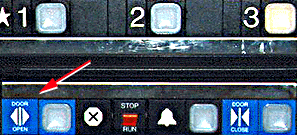 9
Good design
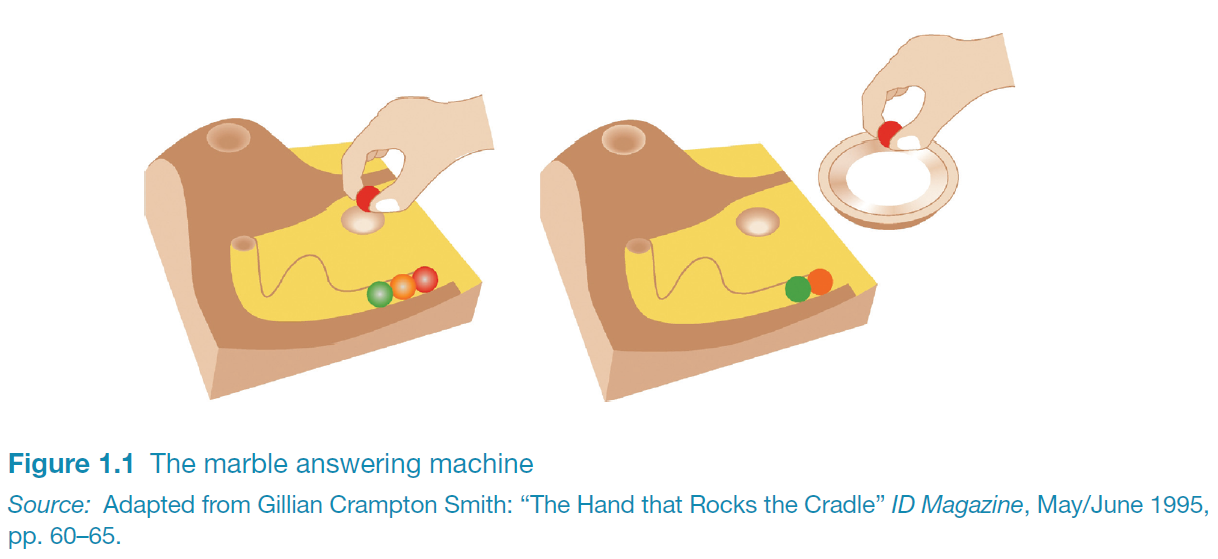 Marble answering machine (Bishop, 1995)

Based on how everyday objects behave

Easy, intuitive and a pleasure to use

Only requires one-step actions to perform core tasks

http://viewpure.com/RgVbXV1krgU?start=0&end=0
10
What to design
Need to take into account:
Who the users are
What activities are being carried out
Where the interaction is taking place


Need to optimize the interactions users have with a product:
So that they match the users’ activities and needs
Bad design example: http://bolden.nl/ 
Is this a clever design? Yes, definitely. But is this bad design? Absolutely!
This is a great example of designing for the designer, rather than the user:
11
Understanding users’ needs
Need to take into account what people are good and bad at

Consider what might help people in the way they currently do things

Think through what might provide quality user experiences

Listen to what people want and get them involved

Use tried and tested user-centered methods
12
Working in multidisciplinary teams
Many people from different backgrounds involved
Different perspectives and ways of seeing and talking about things

Benefits
more ideas and designs generated

Disadvantages
difficult to communicate and progress forward the designs being create
13
What do professionals do in the ID business?
interaction designers - people involved in the design of all the interactive aspects of a product
usability engineers - people who focus on evaluating products, using usability methods and principles
web designers - people who develop and create the visual design of websites, such as layouts
information architects - people who come up with ideas of how to plan and structure interactive products
user experience designers (UX) - people who do all the above but who may also carry out field studies to inform the design of products
14
The User Experience
How a product behaves and is used by people in the real world
the way people feel about it and their pleasure and satisfaction when using it, looking at it, holding it, and opening or closing it
“every product that is used by someone has a user experience: newspapers, ketchup bottles, reclining armchairs.” (Garrett, 2010)

Cannot design a user experience, only design for a user experience
15
Why was the iPod user experience was such a success?
Quality user experience from the start

Simple, elegant, distinct brand, pleasurable, must have fashion item, catchy names, cool, etc.
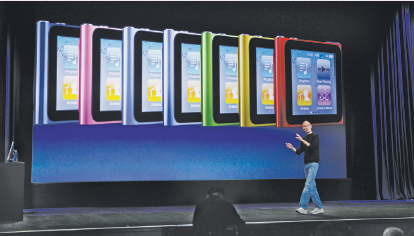 16
What is involved in the process of interaction design
Establishing requirements

Developing alternatives

Prototyping

Evaluating
17
Core characteristics of interaction design
Users should be involved through the development of the project

Specific usability and user experience goals need to be identified, clearly documented and agreed at the beginning of the project

Iteration is needed through the core activities
18
Why go to this length?
Help designers: 

understand how to design interactive products that fit with what people want, need and may desire

appreciate that one size does not fit all
e.g., teenagers are very different to grown-ups

identify any incorrect assumptions they may have about particular user groups
e.g., not all old people want or need big fonts

be aware of both people’s sensitivities and their capabilities
19
Are cultural differences important?
5/21/2015 versus 21/5/2015?
Which should be used for international services and online forms?

Why is it that certain products, like the iPod, are universally accepted by people from all parts of the world whereas websites are reacted to differently by people from different cultures?
20
Accessibility
Degree to which a product is usable and accessible by as many people as possible


Focus on disability:

Have a mental or physical impairment
This has an adverse affect on their everyday lives
It is long term
21
Usability goals
Effective to use (doing the right thing)
How good a product is at doing what it is supposed to do

Efficient to use (doing things right)
Product supports users carrying out their tasks efficiently. 

Safety
Safe to use

Have good utility
Product provides a right kind of a functionality so users can do what they need or want to do

Learnability
Easy to learn

Memorability
Easy to remember how to use
22
User experience goals
Desirable aspects
satisfying		helpful					fun
enjoyable	 	motivating				provocative
engaging		challenging				surprising	
pleasurable		enhancing sociability			rewarding
exciting		supporting creativity			emotionally fulfilling
entertaining		cognitively stimulating
	

Undesirable aspects
boring				unpleasant
frustrating			patronizing
making one feel guilty	making one feel stupid
annoying			cutesy
childish			gimmicky
23
Usability and user experience goals
Selecting terms to convey a person’s feelings, emotions, etc., can help designers understand the multifaceted nature of the user experience

How do usability goals differ from user experience goals?

Are there trade-offs between the two kinds of goals?
e.g. can a product be both fun and safe?

How easy is it to measure usability versus user experience goals?
24
Design principles
Generalizable abstractions for thinking about different aspects of design


The do’s and don'ts of interaction design


What to provide and what not to provide at the interface


Derived from a mix of theory-based knowledge, experience and common-sense

Visibility, Feedback, Constraints, Consistency, Affordance
25
Visibility
• This is a control panel for an elevator

• How does it work?

• Push a button for the floor you want?

• Nothing happens. Push any other button? Still nothing. What do you need to do?

It is not visible as to what to do!
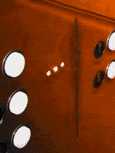 26
Visibility
…you need to insert your room card in the slot by the buttons to get the elevator to work!

 
	
How would you make this action more visible?

• make the card reader more obvious

• provide an auditory message, that says what to do (which language?)

• provide a big label next to the card reader that flashes when someone enters

• make relevant parts visible

• make what has to be done obvious
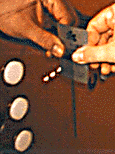 27
Feedback
Sending information back to the user about what has been done
Includes sound, highlighting, animation and combinations of these

e.g. when screen button clicked on provides sound or red highlight feedback:
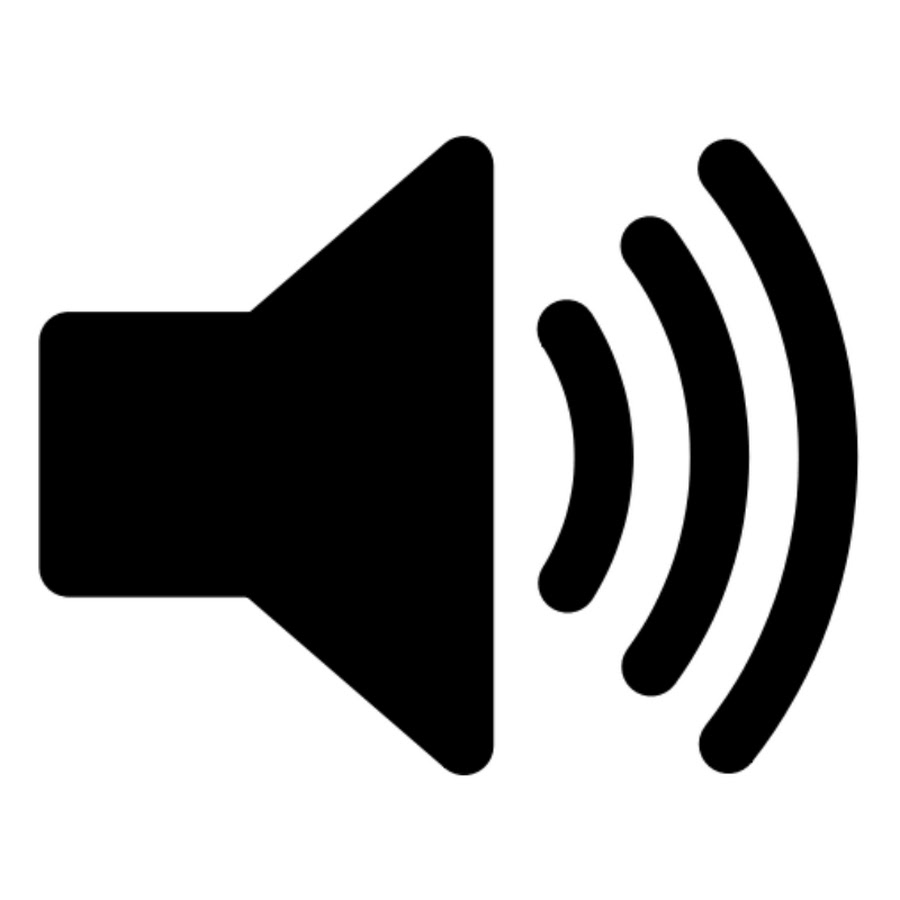 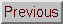 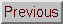 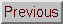 28
Constraints
Restricting the possible actions that can be performed

Helps prevent user from selecting incorrect options

Physical objects can be designed to constrain things

e.g. only one way you can insert a key into a lock
29
Logical or ambiguous design?
Where do you plug the mouse? 

Where do you plug the keyboard?

top or bottom connector?

Do the color coded icons help?
30
How to design them more logically
(i) A provides direct adjacent mapping between icon and connector


(ii) B provides color coding to associate the connectors with the labels
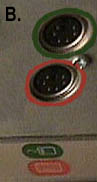 31
Consistency
Design interfaces to have similar operations and use similar elements for similar tasks

For example:
always use ctrl key plus first initial of the command for an operation – ctrl+C, ctrl+S, ctrl+O

Main benefit is consistent interfaces are easier to learn and use
32
When consistency breaks down
What happens if there is more than one command starting with the same letter?
e.g. save, spelling, select, style

Have to find other initials or combinations of keys, thereby breaking the consistency rule
e.g. ctrl+S, ctrl+Sp, ctrl+shift+L

Increases learning burden on user, making them more prone to errors
33
Internal and external consistency
Internal consistency refers to designing operations to behave the same within an application

Difficult to achieve with complex interfaces

External consistency refers to designing operations, interfaces, etc., to be the same across applications and devices

Very rarely the case, based on different designer’s preference
34
Keypad numbers layout
A case of external inconsistency
(a) phones, remote controls
(b) calculators, computer keypads
8
9
1
2
7
3
4
5
6
4
5
6
8
9
1
2
7
3
0
0
35
Affordances: to give a clue
Refers to an attribute of an object that allows people to know how to use it
e.g. a mouse button invites pushing, a door handle affords pulling


Norman (1988) used the term to discuss the design of everyday objects


Since has been much popularised in interaction design to discuss how to design interface objects
e.g. scrollbars to afford moving up and down, icons to afford clicking on
36
What does ‘affordance’ have to offer interaction design?
Interfaces are virtual and do not have affordances like physical objects

Norman argues it does not make sense to talk about interfaces in terms of ‘real’ affordances 

Instead interfaces are better conceptualized as ‘perceived’ affordances
Learned conventions of arbitrary mappings between action and effect at the interface
Some mappings are better than others
37
Activity
Virtual affordances

How do the following screen objects afford?
What if you were a novice user?
Would you know what to do with them?
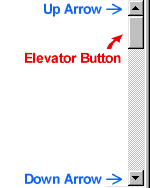 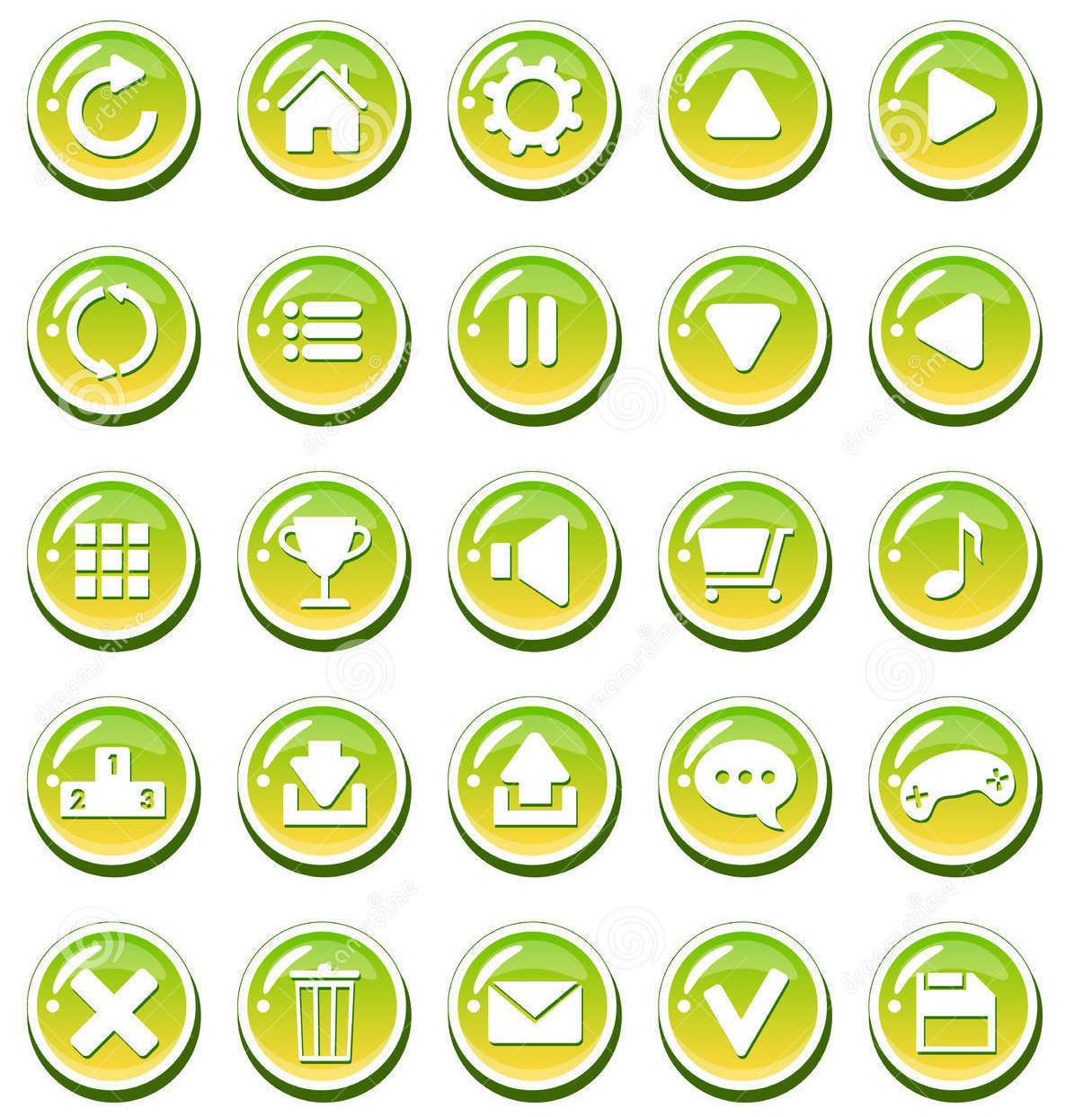 38
Key points
Interaction design is concerned with designing interactive products to support the way people communicate and interact in their everyday and working lives

It is concerned with how to create quality user experiences

It requires taking into account a number of interdependent factors, including context of use, type of activities, cultural differences, and user groups

It is multidisciplinary, involving many inputs from wide-reaching disciplines and fields
39